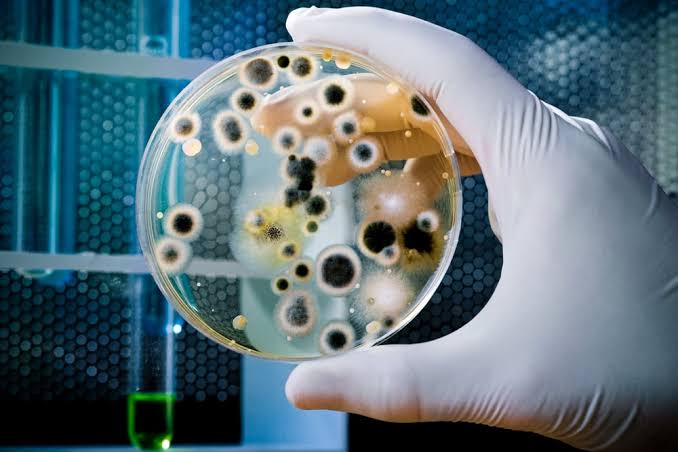 Learning Intention:

Describe two direct methods of monitoring water pollution levels using an abiotic test (e.g. nitrate, phosphate, heavy metals) or a biotic test (e.g. faecal coliform).

Success Criteria:

Complete Marine Education worksheet ’16. Testing the Waters’
[Speaker Notes: Image:]
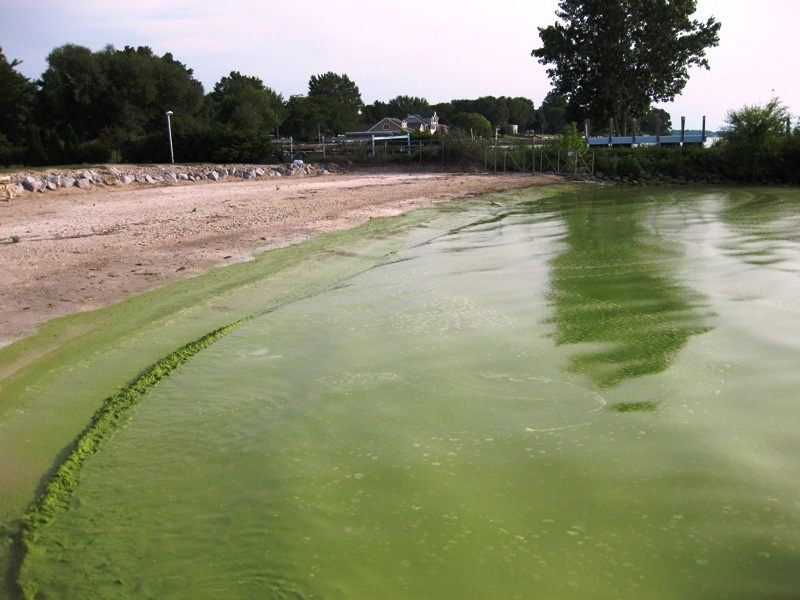 Testing for nitrates and phosphates
To avoid this!
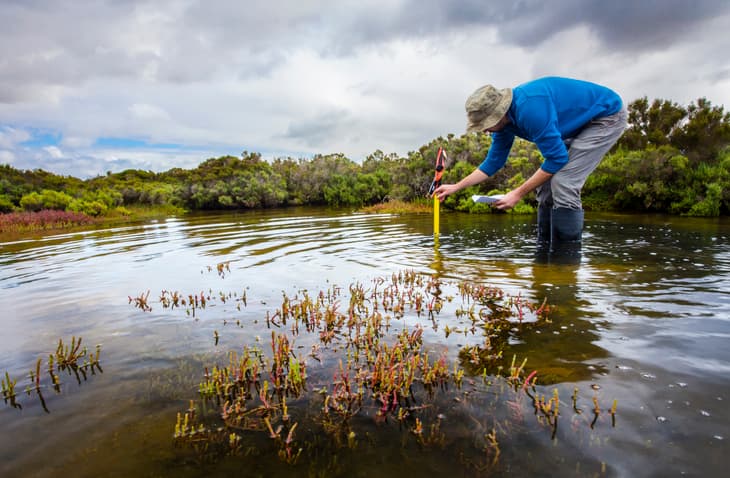 Method

(probe or test kit)
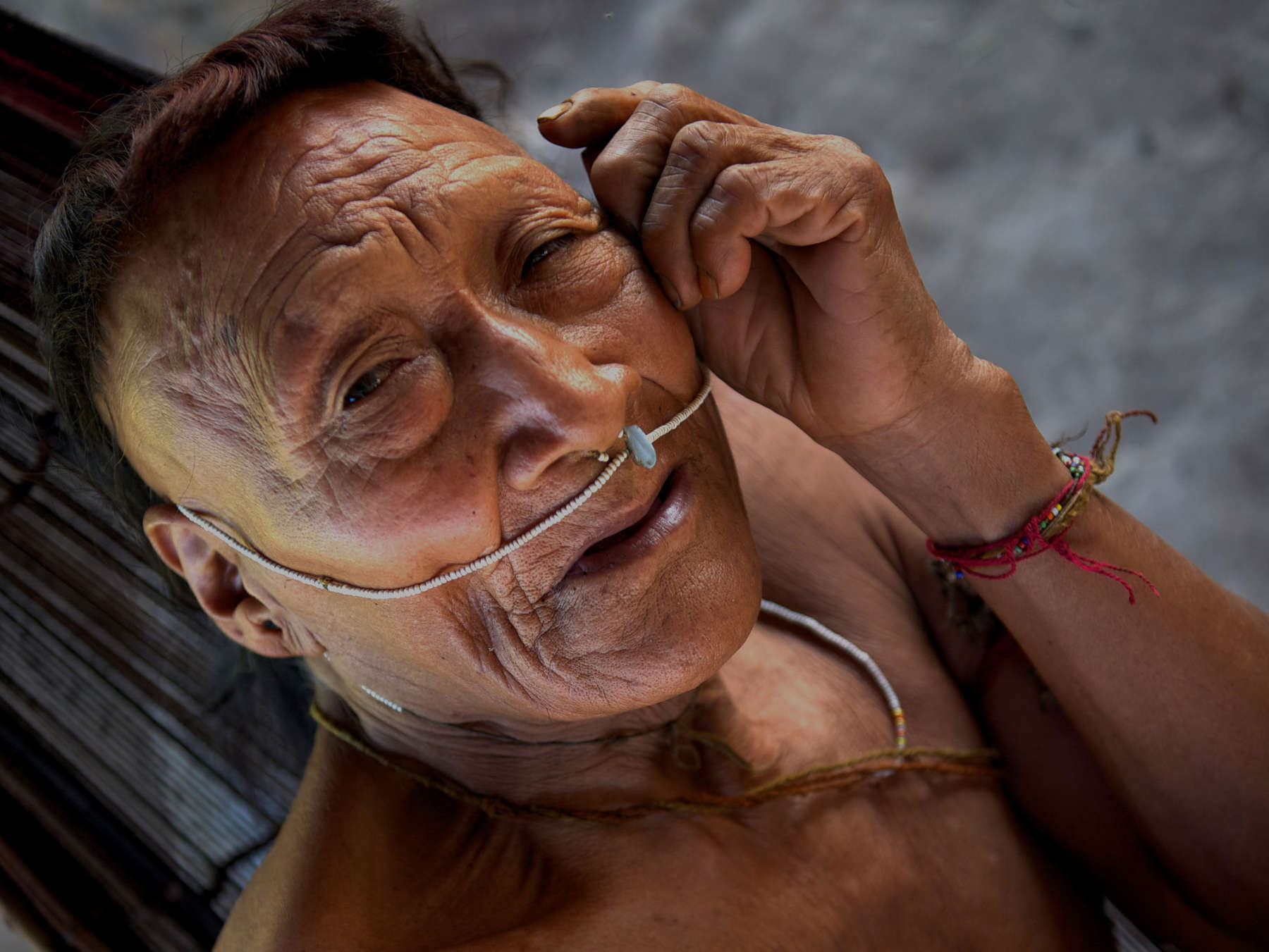 A huge proportion of the Nahua tribe in Peru have been affected by mercury poisoning, which causes anemia and acute kidney problems © Johan Wildhagen
Testing for heavy metals
To avoid this!
[Speaker Notes: Image: https://www.survivalinternational.org/news/11167]
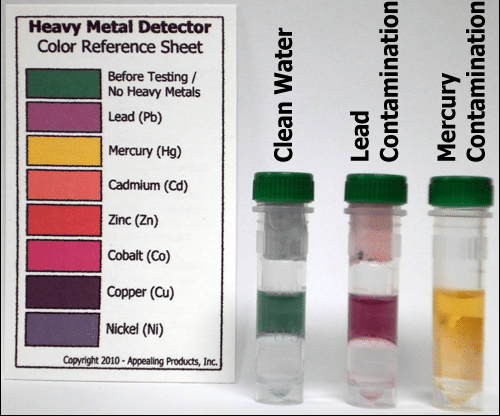 Method

(test kit)
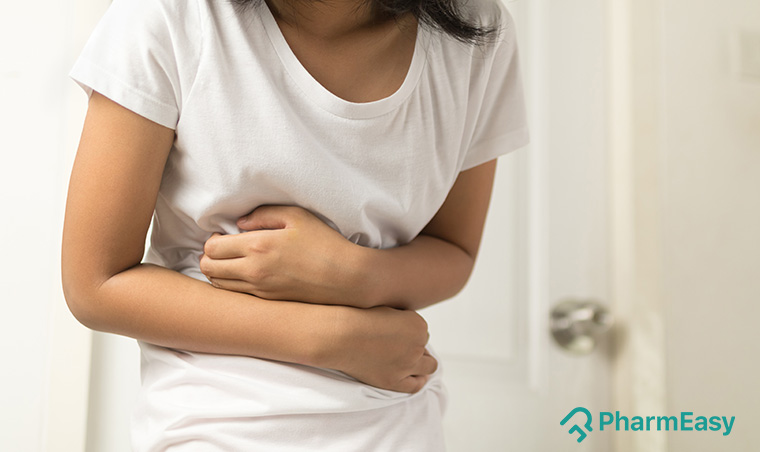 Testing for faecal coliforms
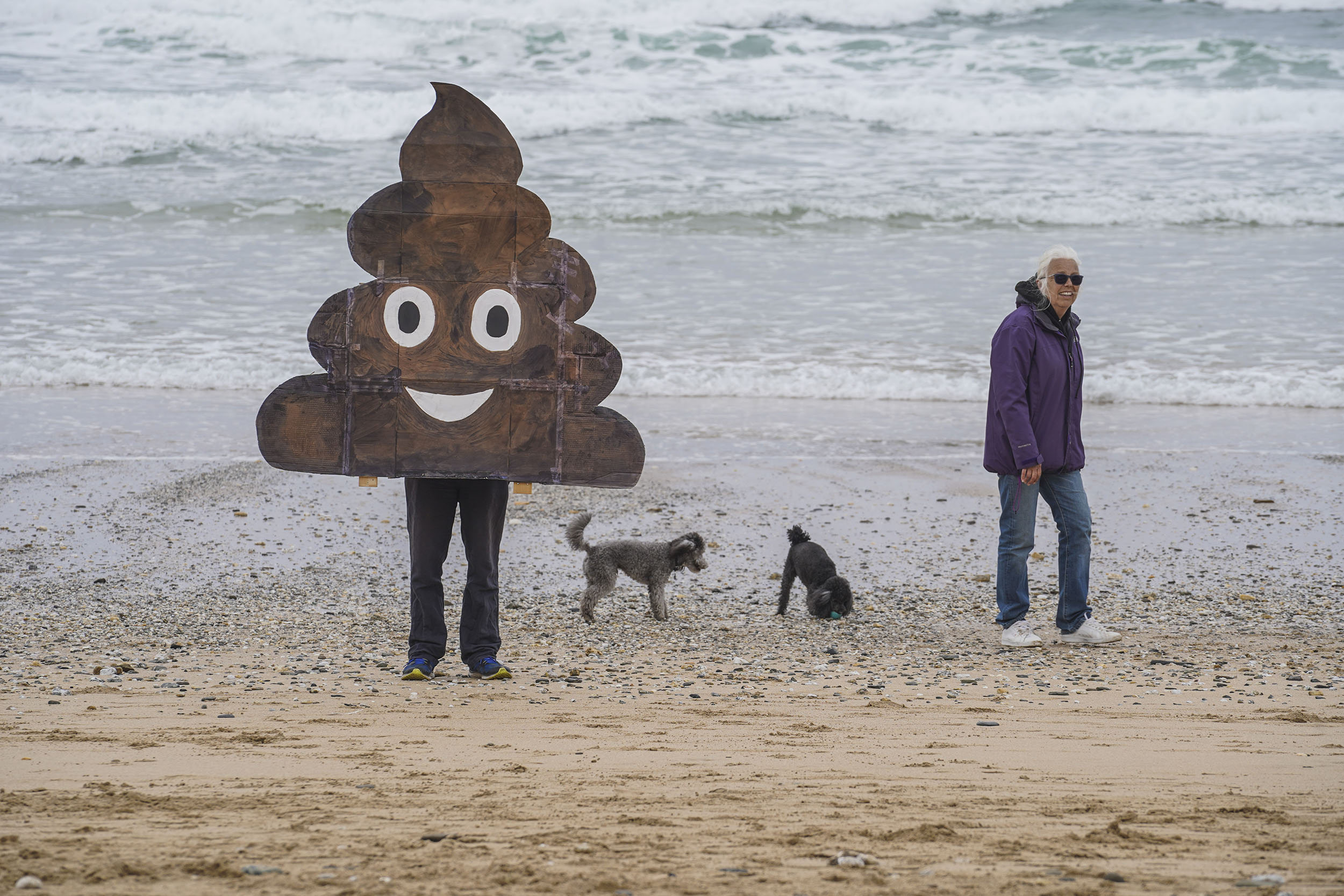 To avoid this!
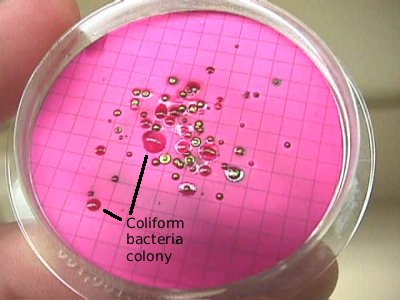 Method

(test kit)
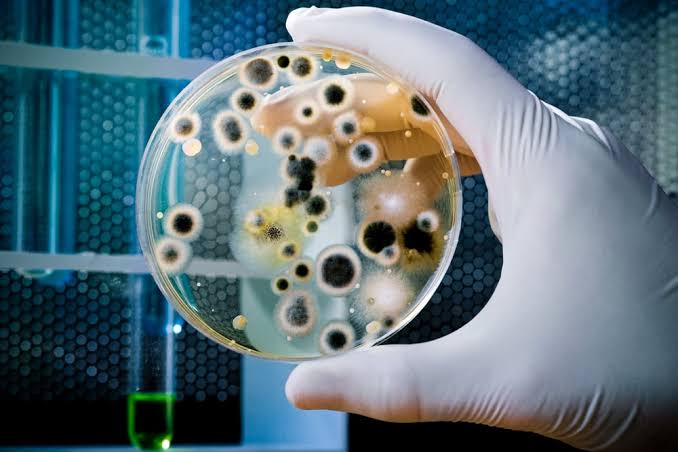 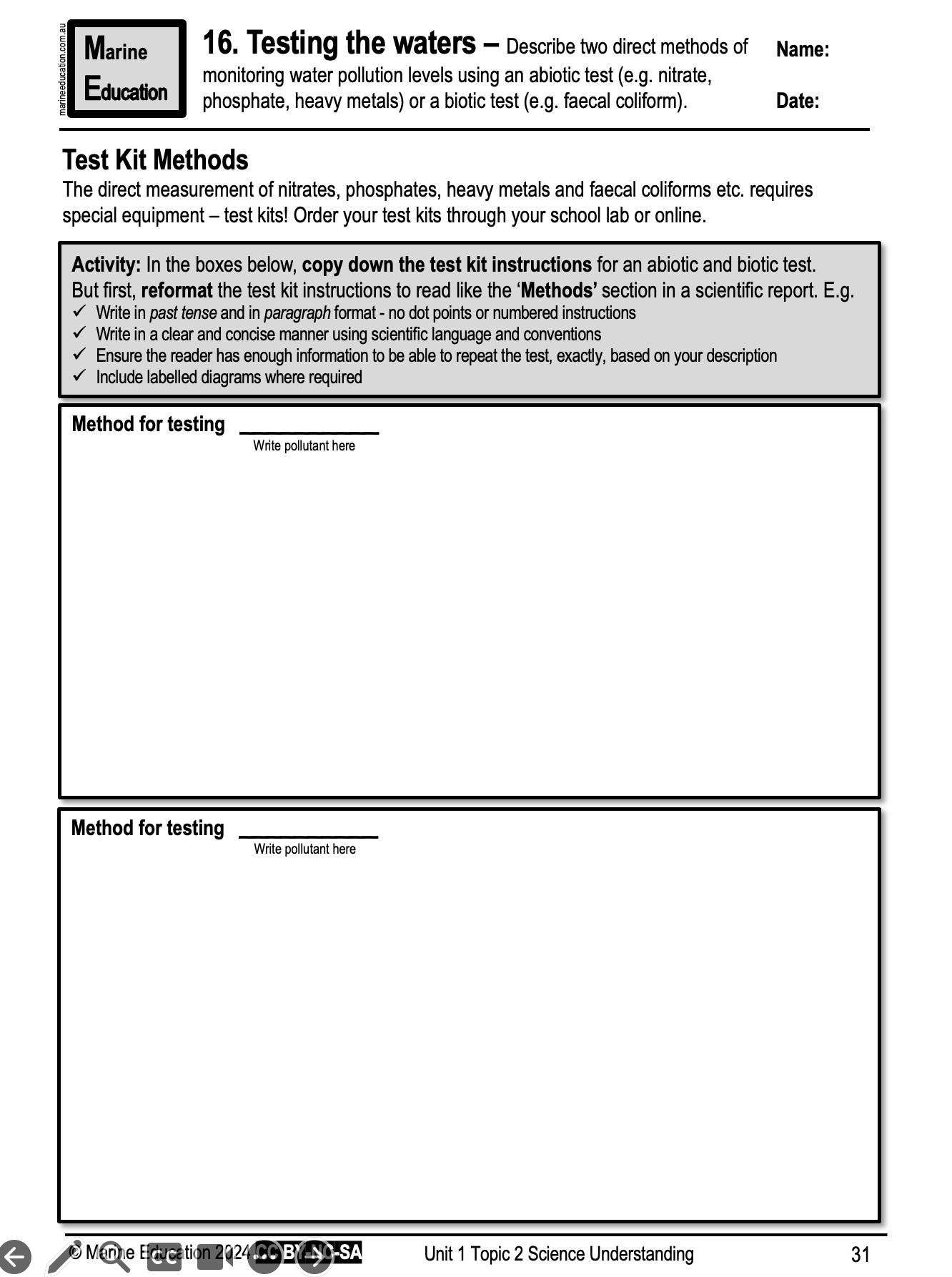 Learning Intention:

Describe two direct methods of monitoring water pollution levels using an abiotic test (e.g. nitrate, phosphate, heavy metals) or a biotic test (e.g. faecal coliform).

Success Criteria:

Complete Marine Education worksheet ’16. Testing the Waters’
[Speaker Notes: Image:]